ПОЗНАВАТЕЛЬНО-ИССЛЕДОВАТЕЛЬСКАЯДЕЯТЕЛЬНОСТЬ ДЕТЕЙ СТАРШЕГО ВОЗРАСТА.
Этапы развития познавательно-исследовательской деятельности
1.ПРОЯВЛЕНИЕ ЛЮБОПЫТСТВА;
2.ОСМЫЛЕННОСТЬ;
3.НАГЛЯДНО-ОБРАЗНОЕ МЫШЛЕНИЕ И ВООБРАЖЕНИЕ;
4.УДОВЛЕТВОРЕНИЕ ИССЛЕДОВАТЕЛЬСКОЙ ДЕЯТЕЛЬНОСТИ;
5.ПОЗНАВАТЕЛЬНЫЙ МОТИВ ИССЛЕДОВАНИЯ.
Структура учебного исследования.
Выделение и постановка проблемы (выбор темы исследования).
Выработка гипотез, предположений.
Поиск и предложение возможных вариантов решения.
Сбор материала.
Обобщение полученных данных
Подготовка материалов 
исследования к защите 
     (сообщение, доклад, макет).
Защита.
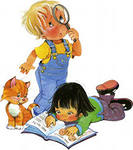 ФОРМЫ РАБОТЫ
ГРУППОВАЯ;
ПОДГРУППОВАЯ;
ИНДИВИДУАЛЬНАЯ.
МЕТОДИКА ПРОВЕДЕНИЯ УЧЕБНОГО ИССЛЕДОВАНИЯ
СИМВОЛЫ
«ПОДУМАТЬ 
  САМОСТОЯТЕЛЬНО».
СИМВОЛЫ
«спросить 
у взрослого»
СИМВОЛЫ
«ПОСМОТРЕТЬ 
         В КНИГАХ».
СИМВОЛЫ
«ПОСМОТРЕТЬ 
ПО ТЕЛЕВИЗОРУ»
СИМВОЛЫ
« ПОЛУЧИТЬ
ИНФОРМАЦИЮ 
В  КОМПЬЮТЕРЕ»
СИМВОЛЫ
« ПОНАБЛЮДАТЬ»
СИМВОЛЫ
« ПРОВЕСТИ ЭКСПЕРИМЕНТ»
ТЕМЫ ДЕТСКИХ ИССЛЕДОВАНИЙ
1.ФАНТАСТИЧЕСКИЕ - несуществующие, фантастические объекты  и явления.

2.ЭМПИРИЧЕСКИЕ – проведение собственных наблюдений и экспериментов.

3.ТЕОРЕТИЧЕСКИЕ – обобщение фактов, материалов в разных теоретических источниках(книги, фильмы и т.д.)
ИССЛЕДОВАТЕЛЬСКИЕ УМЕНИЯ И НАВЫКИ
ВИДЕТЬ ПРОБЛЕМЫ;
ЗАДАВАТЬ ВОПРОСЫ;
ВЫДВИГАТЬ ГИПОТЕЗЫ;
ДАВАТЬ ОПРЕДЕЛЕНИЯ ПОНЯТИЯМ;
КЛАССИФИЦИРОВАТЬ;
НАБЛЮДАТЬ;
УМЕНИЕ ПРОВЕСТИ ЭКСПЕРИМЕНТ;
СТРУКТУРИРОВАТЬ ПОЛУЧЕННЫЙ МАТЕРИАЛ;
ДЕЛАТЬ ВЫВОДЫ И УМОЗАКЛЮЧЕНИЯ;
ДОКАЗЫВАТЬ И ЗАЩИЩАТЬ СВОИ ИДЕИ.
УПРАЖНЕНИЯ ДЛЯ РАЗВИТИЯ ИССЛЕДОВАТЕЛЬСКИХ УМЕНИЙ И НАВЫКОВ.
Задание 1.
Цель: развитие дивергентного мышления.

Составьте предложения, используя слова:

1.   Пешеход, знак, слон.
2.   Колос, решето, ветер.
3.   Окно, стол, автомобиль.
4.   Телефон, утро, торт
Задание 2.
Цель: развитие умения делать выводы и умозаключения.
Задание: определите живых существ с такими признаками:
-  трусливый, быстрый, ловкий, хитрый;
-   умный, злой, быстрый, сильный;
-   запасливый, маленький, слабый, юркий.
Задание 3.
Цель: развитие дивергентного мышления.
Задание: найдите причину события.

1.   Нам позвонили соседи с нижнего этажа.
2.   Люди на улице стали одеваться теплее.
3.   Город озарился вспышками огней.
4.   Рыбаки всю ночь ловили рыбу.
Литература.
А.И. САВЕНКОВ
     «Детское исследование как метод обучения старших дошкольников».